3 LS4-2 Construct on explanation for how the variations in characteristics among individuals of the same species may provide advantages in surviving, finding mates, and reproducing.
Which daisy is most likely to survive?Why?
Which cactus is most likely to survive?Why?
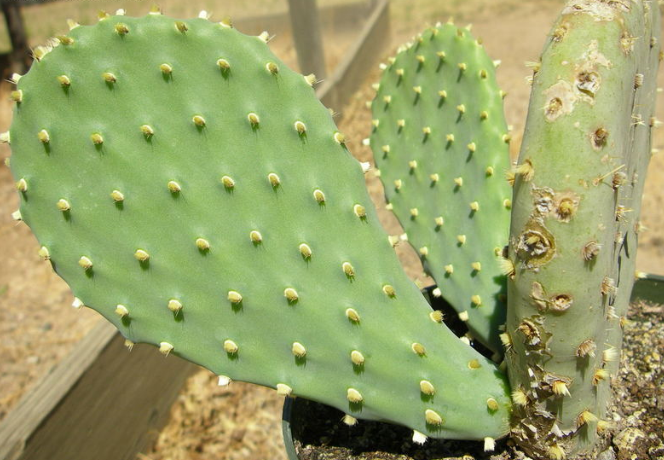 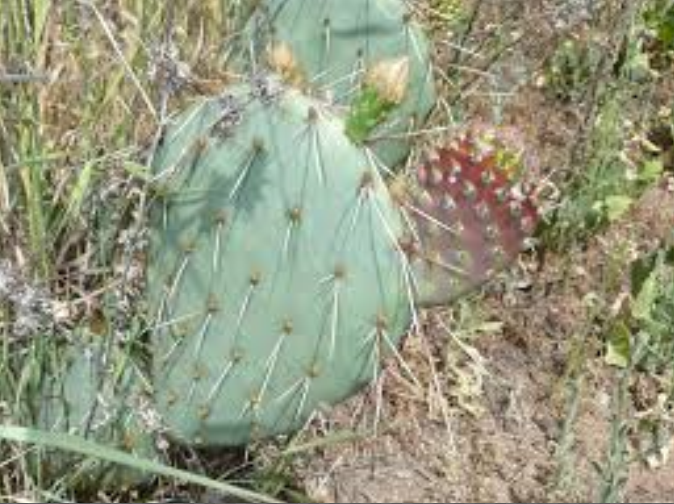 Which cat is most likely to survive? Why?
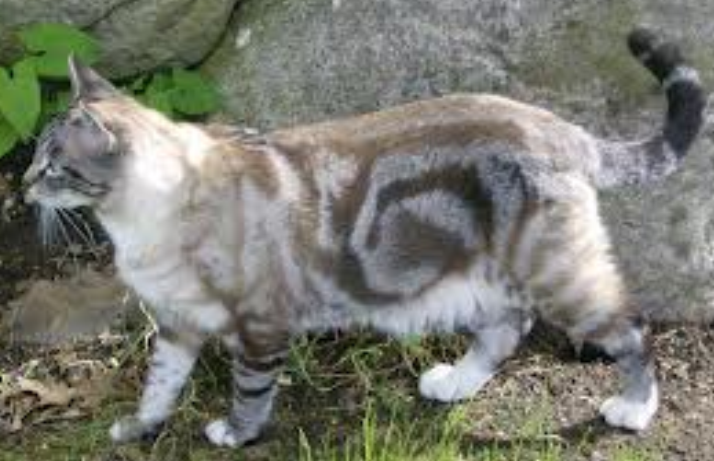 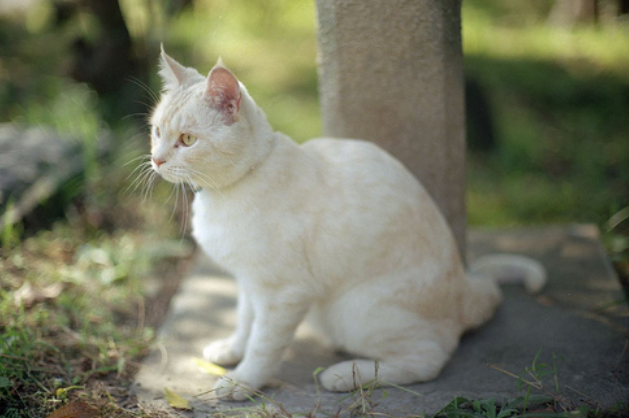 Which apple blossoms are most likely to be pollinated and produce fruit? Why?
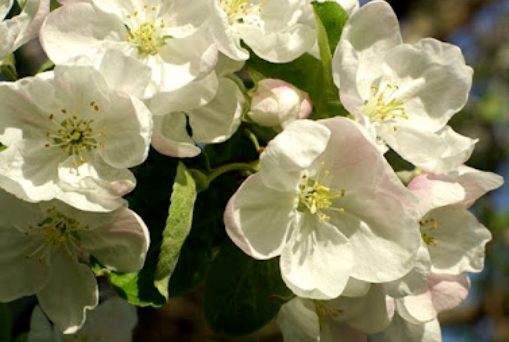 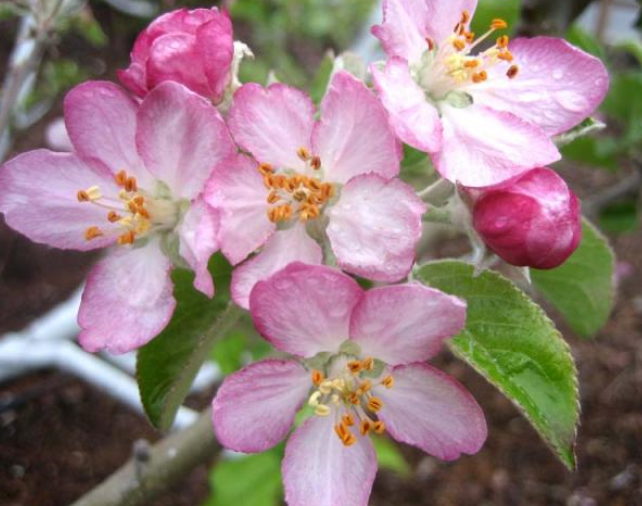 Which buck is most likely to win a fight for a mate? Why?
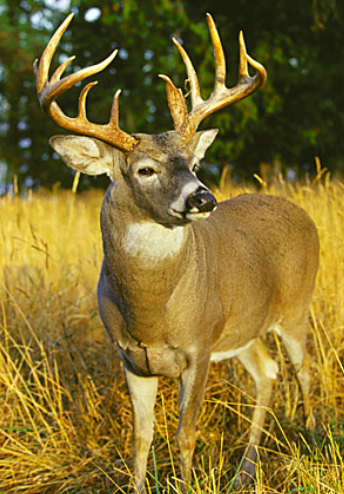 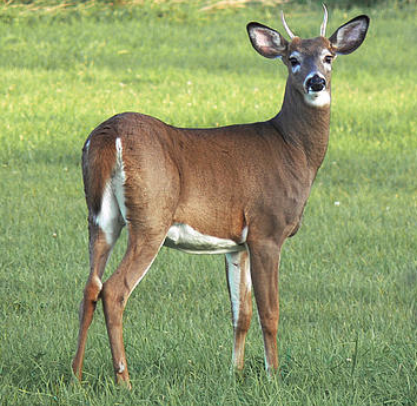 Which turkey is most likely to attract a mate? Why?
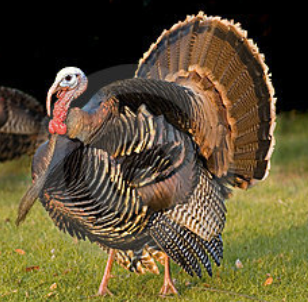 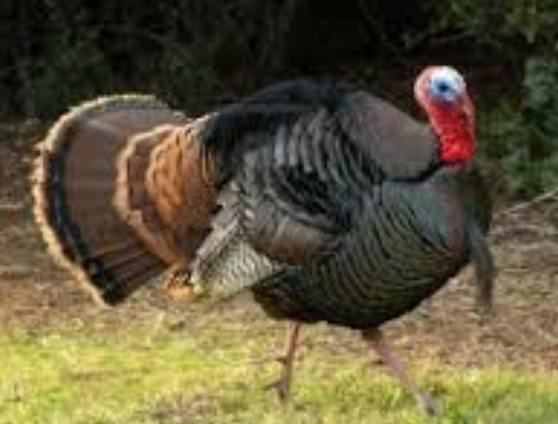 Which giraffe is most likely to survive? Why?
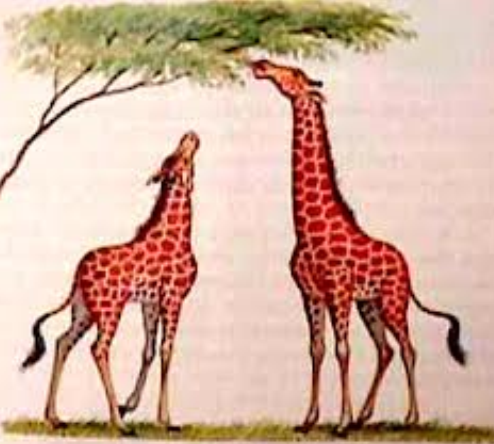